Pioneer Family HomeschoolPrivate Satellite Program
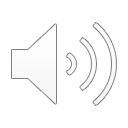 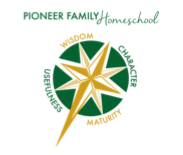 Orientation
What is Pioneer Family Homeschool PSP?
Pioneer Family Home School is a Christian Private Satellite Program (PSP) designed for families who feel called by the Lord to educate their children at home. Our goal is to provide an umbrella covering, administrative assistance in keeping student records and points of accountability in helping individual families provide an organized curriculum. It is not within our parameters to offer extra support services such as monthly meetings, curriculum counseling, field trips or fellowship.  This PSP is best suited for those people have a support network already in place, either at church, with friends, or through an organized support group, and who desire limited interaction with their PSP leaders and co-members. PFHS is strictly a record keeping organization and is in no way liable for what happens in the home or at any home schooling related activity.
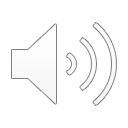 Founder and DirectorKathy Kistler
Kathy Kistler is the director, and oversees all of the PSP functions.  She has homeschooled all three of her children who are now adults. The mailing addresses of the PSP and student cumulative records are located at Home Church. Kathy works at the Pioneer Family Academy Day School on Tuesdays and Thursdays and can be contacted at 408-370-4337 on those days.
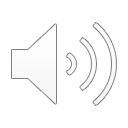 Pioneer Family Home School PSP or Pioneer Family Academy Day School?
Pioneer Family Academy Day School is a program that offers classes two days a week as a support to home schooling families. It currently offers classes for grades Kinder through twelve. The PSP and the Day School were started at the same time with a very small group of people.  They each quickly expanded and became two independent entities.  They are part pf the same corporation, and a common director, but possess no other similarities.  The PSP is a registered private school in the state of California; the Day School is not. The Day School should be considered as a support service, similar to hiring a tutor.  The PSP and Day School have two completely different bank accounts, so please do not try to combine any kind of payments for the PSP and the Day School. If you can catch Kathy at the Day School, you’re welcome to discuss PSP business, but please don’t question the Day School office staff because they simply won’t have the information you are seeking.  Kathy does have an in-box in the form of a hanging file just inside the PFA office where you can drop off any correspondences.
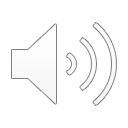 Services
School Records
One of the primary services the PSP offers is keeping your student’s school records up to date and ready to transfer to any other school system if needed. This is a partnership done with the parent. If the parent follows the prescribed guidelines and gets information in on time, then the student records can be kept in good order and looking like any traditional school.
 Interfacing with County Officials
By joining the PSP your family and student names are anonymous. When filing the affidavit with the county, student names are never given, but rather numbers of students in each grade level. If the county contacts the PSP, the only information they can ask is if a certain student is enrolled with us, and how is their attendance. Everything else is kept confidential.
Health Records
Typically you would find the student health record in the student’s cumulative file. This would include a birth certificate, school entry exam and immunization records.  Fortunately, homeschool students are the only group of students exempt from mandatory immunization in California.
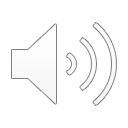 Services
Academic Testing
For years we offered academic testing during the first week of June. Now Bob Jones University has made it available to parents to administer on-line. This provides a much more convenient option for you as a parent.  Testing can be a tool to help you as a parent gage where your student is in certain subjects, though there is no mandate for a student to take these test at any time. Some students simply do not test well, meaning the testing format is not the best way to evaluate what they have really learned. For these students this testing is very stressful and not productive. The choice to test, or not to test is up to you as the parent. If you do test, it is nice to send a copy of the score to the PSP, so that is can be put in the student’s cum file.
 High School Testing
We are able to administer the PSAT, test which takes place in October. We are not sanctioned to give the the SAT or ACT. There is a new testing option available called the CLT “Classical Learning Test.”  It was recently developed a group of educators who recognized the many faults with the current tests available, and were looking for something with more challenge and less political correctness. This test can be taken on line.
Work Permits
Work permits can only be issued for those students who are enrolled in the PSP.  The student will need to come into the PFA office at Home Church, with proof of age, to sign the form.  Job permits must be renewed each September.
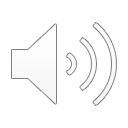 DiplomasDiplomas are available, elegantly printed in an official diploma case, for a nominal fee of $10.00 and will be issued after the final report card is received.
Transcripts 
Transcripts will be prepared upon graduation or earlier if requested.  Each parent must submit a form stating the graduation requirements for their student. This should be done at the beginning of ninth grade and can be updated at any time.  PHSA does not have a standardized set of requirements, but we do reserve the right to refuse to authorize graduation if we feel the student’s course work is inadequate.
Here is a Sample Transcript though the personal information is cut off at the top.
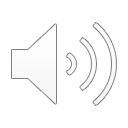 Academic Record Keeping“Report Cards”
Student Achievement and Attendance Record
This form is what is used to create your student’s academic record which will travel with your student in their “cum” file to any other school they may attend. Though the use of letter grades may be an issue of debate, we have chosen to use them because it is the recognized language of our current school system. One of the PSP’s goals is to maintain a professional appearance in student’s records in the event they should enter a standard campus setting.
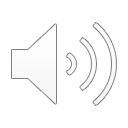 Academic Record Keeping  continued
As a private school, we are not held to the requirements of the public school system.  Their school year includes approximately 174 school days. We recommend that you hold between 170 and 180 days per school year. A school day should be at least two hours for the younger grades and three hours for the older, though no one is going to be monitoring you or counting minutes.  If your student is sick on a school day, you have one of two options. First, you can cancel school for that day and make it up at another time; in this way, your student will have a perfect attendance record.  Your second option is to count it as a school day and just mark your child as being sick that day.  This is the easier option for those of you who are schooling more than one student. You would need more than 30 absences in one year to raise suspicion in the eyes of the county.
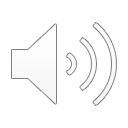 Academic Record Keeping  continued
Report Cards: Electronic or Hard Copy, Your Choice
The simplest way to submit report cards and reviews is electronically. You will find them on the PFHS web site, www.pfhomeschool.com, under the Reports. Under both the K-8 and the High School section, you will see the Forms that you can print out individually and complete by hand if you wish.  However, it is recommended that you utilize the “Workbook” format for the appropriate grade level. This is an Excel based document. 
For K-8, type your student’s information in on the “Course of Study”, (you do Not have to resubmit the Course of Study,) just put in their name, grade and school year. For the high school report, fill in the student information on the bottom of the “Use Instruction” page. That will then carry the student information over to each of the following tabbed pages, i.e. First Quarter, Second Quarter, etc. Fill in the grades on the appropriate quarter, save the document, and send it to me as an attachment. Please label the file, last name, first name, hyphen, and quarter number, for example; Smith, Justin-2. You can send it as an excel, numbers, or pdf file.
Though it is my intention to send out reminders prior to the end of each quarter that report cards are due, please do not rely on that only. It is your responsibility to put these dates on your calendar and get the paperwork to me on time, otherwise late fees will be accrued. You can find these dates on the calendar that was part of the enrollment packet, and you can also find them on the website.
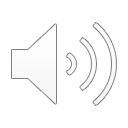 K-8th Grade Reports
The Student Progress and Attendance form has a place for the student’s name, grade level and the academic year. Fill in one for each of your students.  Please remember to use both first and last name, then circle that quarter these grades represent. You will find a place to mark a grade for each subject area and a place to document the student’s effort. 
Next is the total number of school days you held in that quarter and any student absences. Finally, there is room for comments if you wish.
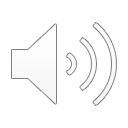 9th Through 12th Grade Report Cards
Senior High grading is a little different.  The parent is responsible for filling in the course titles and assigning the credits.  The first and third quarter grades should be considered progress grades. How are they doing? What areas need more attention? The second and fourth quarter grades are the official semester grades and should represent the work of the entire semester.  These are the grades that go on the student’s transcripts.  Non-academic grades such as P.E. and teacher’s aide go on the transcript and give credits, but they are not figured into the GPA. The attendance is simply written in as total days school held and number of absences. What you write on the report card is what is put on the transcript. Please give precise names for course, i.e. Biology vs. Science, Algebra 1 vs. Math, World History vs. History. Colleges will want to know exactly what courses your student has taken.  
The quarter grade sheet is shown on the left, and the semester grade sheet on the right
on the slide below.
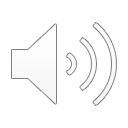 The Quarter report card, notice                          Semester report card, submitted at Quarter 2there is no place to put credits.                           and 4. Be sure to fill in exact titles for the 						         courses and to assign credits for each course.
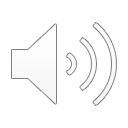 Quarterly Reviews
For those of you who are new to home schooling, or new to our PSP, we ask that you give us a snapshot of the education that is taking place in your home. The director is the only one who sees these, they do not go into the students cum file, so don’t worry about perfection.
The quarterly reviews are our way of getting a glimpse into your school.  They are the tools we use to hold you accountable to some semblance of organization. We do not want them to be a noose around your neck, but rather a mirror to show you, and us, what was accomplished in one quarter.  These forms do not remain in your student’s cum record when they transfer out, so only you and our consultants will see them.
The whole year’s worth of grade cards and quarterly reviews are mailed out at the beginning of the school year if requested.  You can also find them on the website.  A reminder will sent out a prior to the end of the quarter.
Many people find it much easier to write their reviews on their computer. This is understandable and acceptable.  The forms are now available on the website and can be sent electronically. Use the K-8 Workbook found on the webpage under “Reports.” The workbook will allow you to compile the quarterly grades throughout the year. You will find the instruction for use on the webpage. Save the completed form as an excel file and send them to me at psp@pfhomeschool.com.  		
Due to limited space in the cumulative files, please do not attach any supplementary papers to the reviews. For those of you with students in the PFA Day School, you will receive a report card and review from your child’s teacher. DO NOT attach them to the blue form.
Simply write in the appropriate area, “PFA Day School.”
Please check our handbook, found on the website, for examples of things you might write in this area.
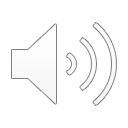 Keep Copies
It is imperative that you maintain your own records for your students. If you are submitting your grades in hard copy, make copies for your own records. Though it has only happened a few times, there have been instances of paperwork being lost in transit. You would not want to spend the time twice to fill out these reports. If you lose your own copies, you must come to the office at the church on Tuesday or Thursday and make copies from your student’s file. There will be a twenty-cent per copy fee for this. Please do not ask me to make these copies for you; it is your responsibility. 
Of course, keeping an electronic copy is easy, and you should always keep a copy of whatever you send in.
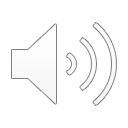 Late Fees
Reports are due one week after the quarter ends. After the first due date, there is a two week grace period in which you can still turn in reports without paying a fine. When this deadline is up (three weeks after the quarter ends) there is a $10 per week, per family, fee for up to four weeks, with a maximum of $40 fine per family, per quarter.  Please just turn your reports in on time! We do reserve the right to remove a family from the PSP if we find a disregard for these deadlines.  If life brings complications, which make it difficult to meet these deadlines, please contact us and explain the situation. There is always room for grace. Procrastination and disorganization do not qualify as reasonable excuses.
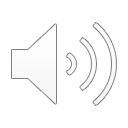 Exempt Status
For the first year you are with PFHS, there will be a review form due at the end of each quarter for K-8th, and at the end of each semester for 9th-12th grades.  Once you have shown us a well-organized, consistent schooling record, and have turned your reports in on time, you may be put on the Partial Exempt list. For K-8th grade students, this will mean that you will only turn in Reviews after the second and fourth quarter.  You must still turn in grade/attendance forms every quarter. When writing these reviews, you only need to include information for the most recent quarter.  You do not have to cover the entire semester. Note: this is for K-8th only.  The 9th-12th grade students are already on a semester-only review schedule and are to briefly to document, the entire semester. After you have been homeschooling five years and been with PFA at least one year, you may be put on Permanent Exempt status, which means the  review form will no longer be required.
HSLDA
It is important to remember that membership in HSLDA is mandatory to be enrolled in the PSP. The HSLDA database can be accessed any time to insure that PSP members are currently enrolled.  If you registered with them under a different group number, your name will not appear on my roster.  It is important to transfer your membership to our group number.  You will be removed from the PSP if membership is not current.

Re-enrollment
Re-enrollment for the PSP begins in May. There is an early bird discount of ten dollars if the completed paperwork and payment are in before the middle of June. Re-enrollment is not automatic; it must be submitted each year. There is always some turnover, so we will not automatically assume you will be returning. If you are not, please contact us in writing letting us know where to forward your student’s cum file.
 Please do not confuse re-enrollment in the Day School with re-enrollment in the PSP. They must be done separately. Re-enrollment forms can be printed off our website, or completed electronically though our google forms.
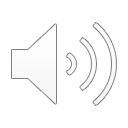 Pioneer Family Home School considers itself a ministry to help you fulfill God’s call to educate your children at home.  It can be a very challenging task at times, but the rewards are immeasurable and eternal.  
“Not that we are sufficient of ourselves to think of anything as being from ourselves, but our sufficiency is from God.”   II Cor. 3:5
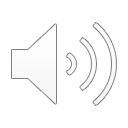